সকলকে শুভেচ্ছাঃ
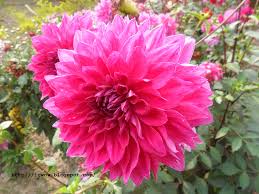 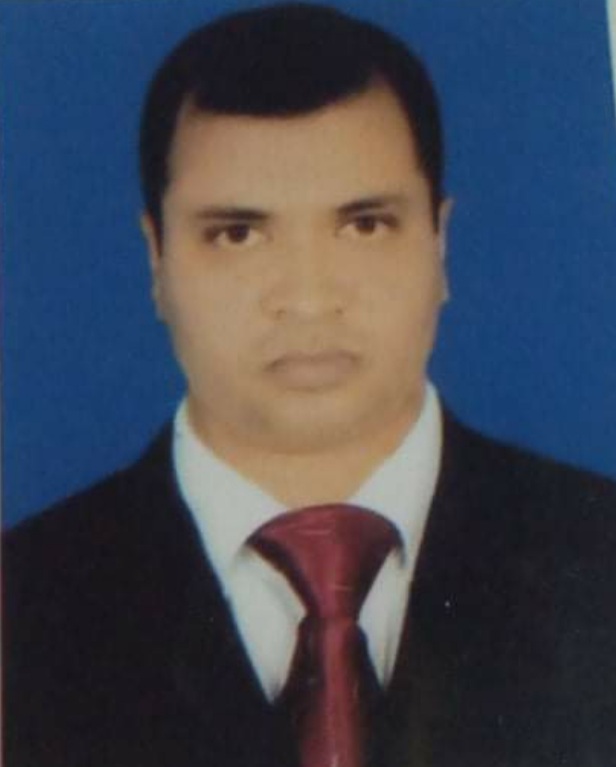 পরিচিতি
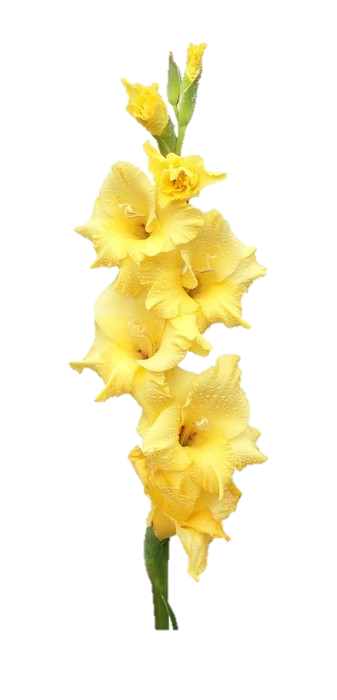 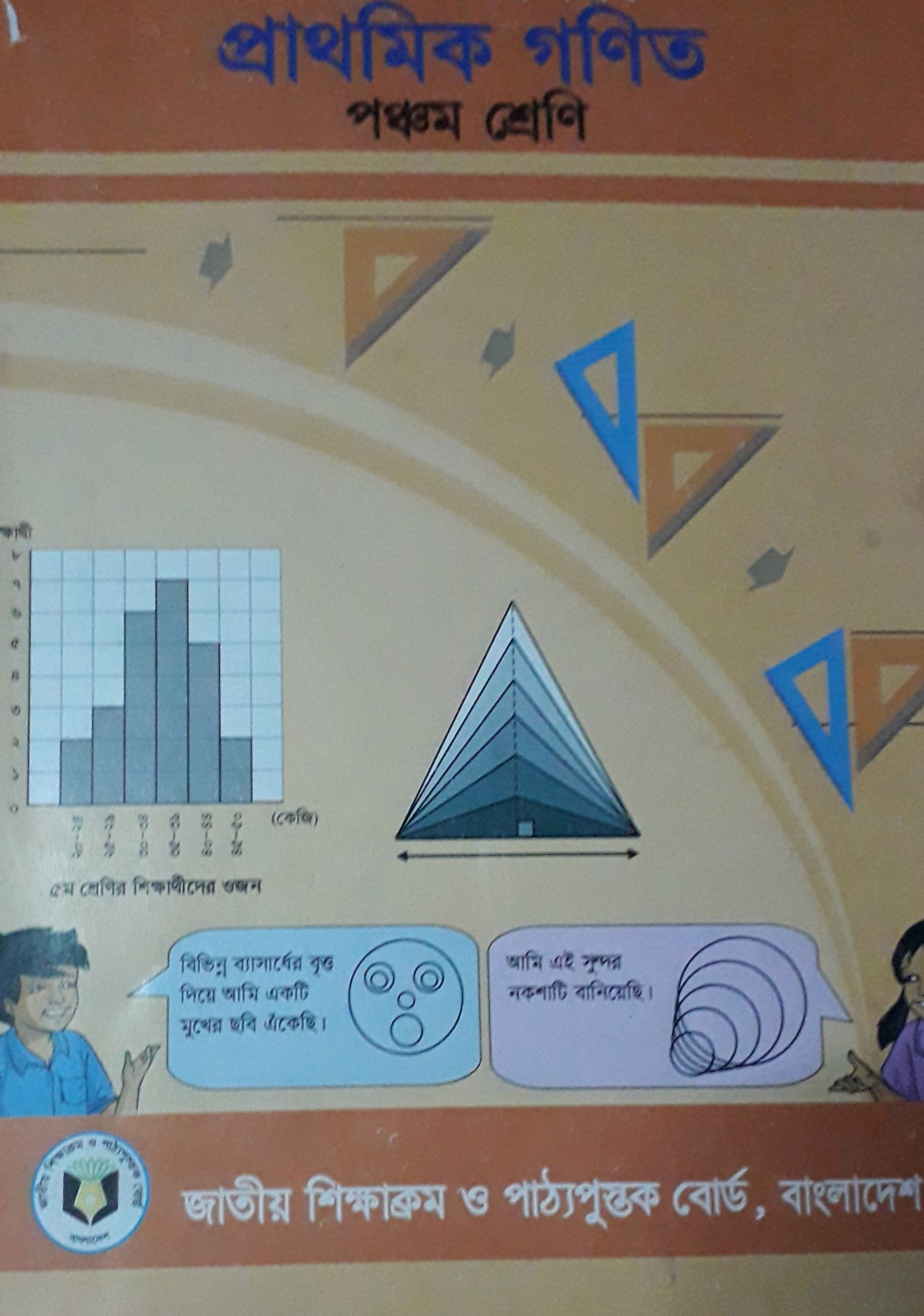 প্রলয় কুমার দত্ত
বি, কম(অনার্স),এম,কম (ব্যবস্থাপনা),সি,ইন,এড
সহকারী শিক্ষক 
৬২,দক্ষিণ হরিষকুল সরকারি প্রাঃ বিদ্যালয় ।
নবাবগঞ্জ, ঢাকা।
এসো আমরা একটি ভিডিও দেখিঃ
পাঠ পরিচিতিঃ
শ্রেণিঃপঞ্চম                                সময়ঃ ৪০মিনিট।                                                                 বিষয়ঃ প্রাথমিক গণিত
পাঠ: ৩.২ চার প্রক্রিয়া সম্পর্কিত সমস্যাবলী - ২
অধ্যায়ঃ৩
পাঠ্যাংশঃআলতাফ সাহেবের---- প্রত্যেকে কত টাকা করে দিলেন? ১,২,৩,৩।
                     পৃষ্ঠাঃ ১৫।   (পাঠের সংখ্যাঃ১)
                               উপকরণঃ পাঠ্য বই।
শিখন ফলঃ
১৪.৪.১      যোগ/ বিয়োগ ও গুণ/ ভাগ  সংক্লান্ত তিন  স্তর বিশিষ্ট সমস্যার সমাধান করতে পারবে।

১৪.৪.২     যোগ, বিয়ো‌গ, গুণ  ও  ভাগের অনূর্ধব তিনটি ব্যবহার করে তিন  স্তর বিশিষ্ট সমস্যার সমাধান করতে পারবে।
পাঠ্য বইয়ের সাথে পরিচিতিঃ
পৃষ্ঠাঃ ১৫
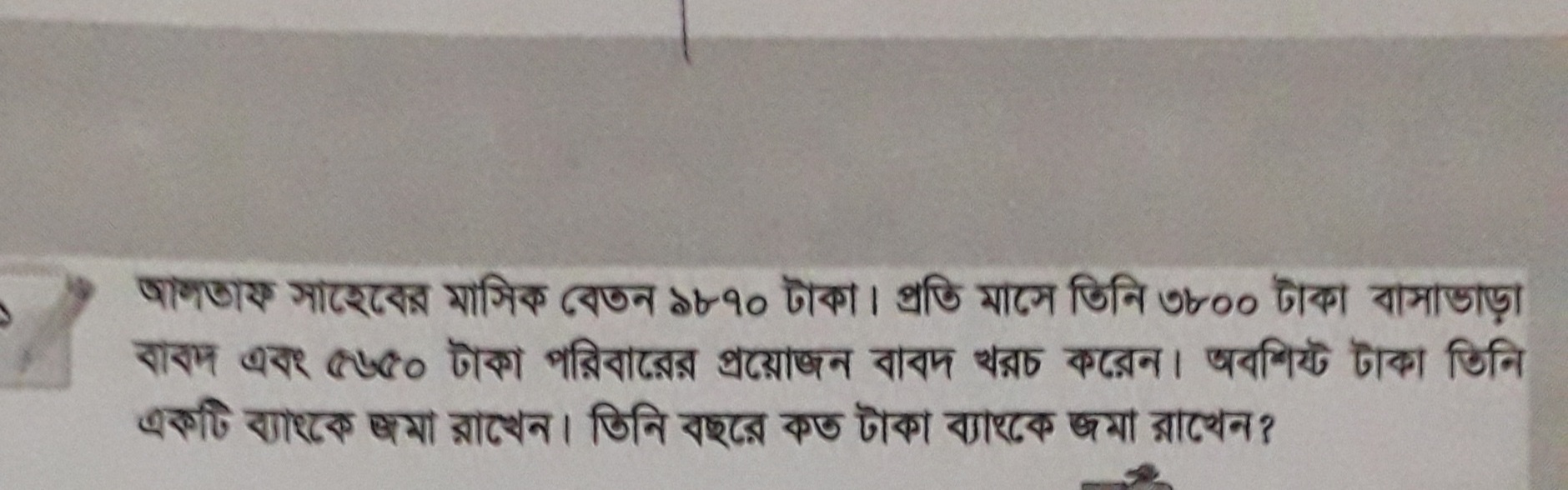 সমাধানঃ

              (৯৮৭০-৩৮০০-৫৬৫০)× ১২
              = ৪২০×১২
              = ৫০৪০ 

             উত্তরঃ ৫০৪০ টাকা ।                  ৫  ০   ৪  ০
রাফঃ
৪ ২ ০
  ×  ১   ২
৮  ৪ ০                     ৪ ২    ০   ০
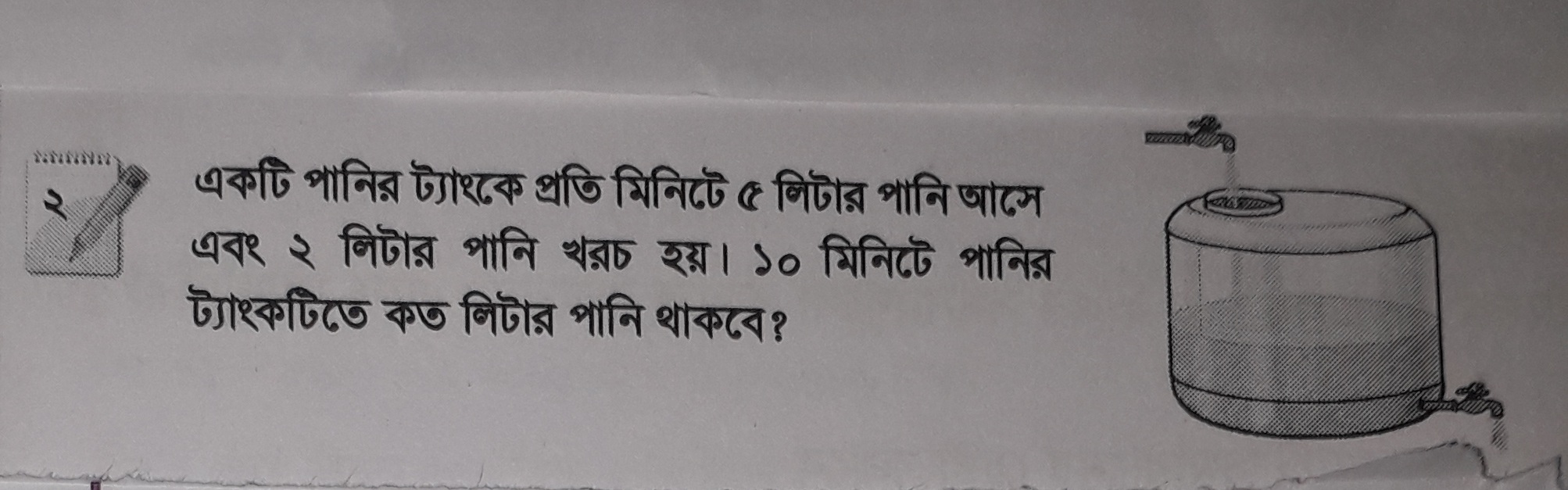 সমাধানঃ

             (৫- ২)× ১০
             = ৩×১০
             =  ৩০
           উত্তরঃ ৩০ লিটার।
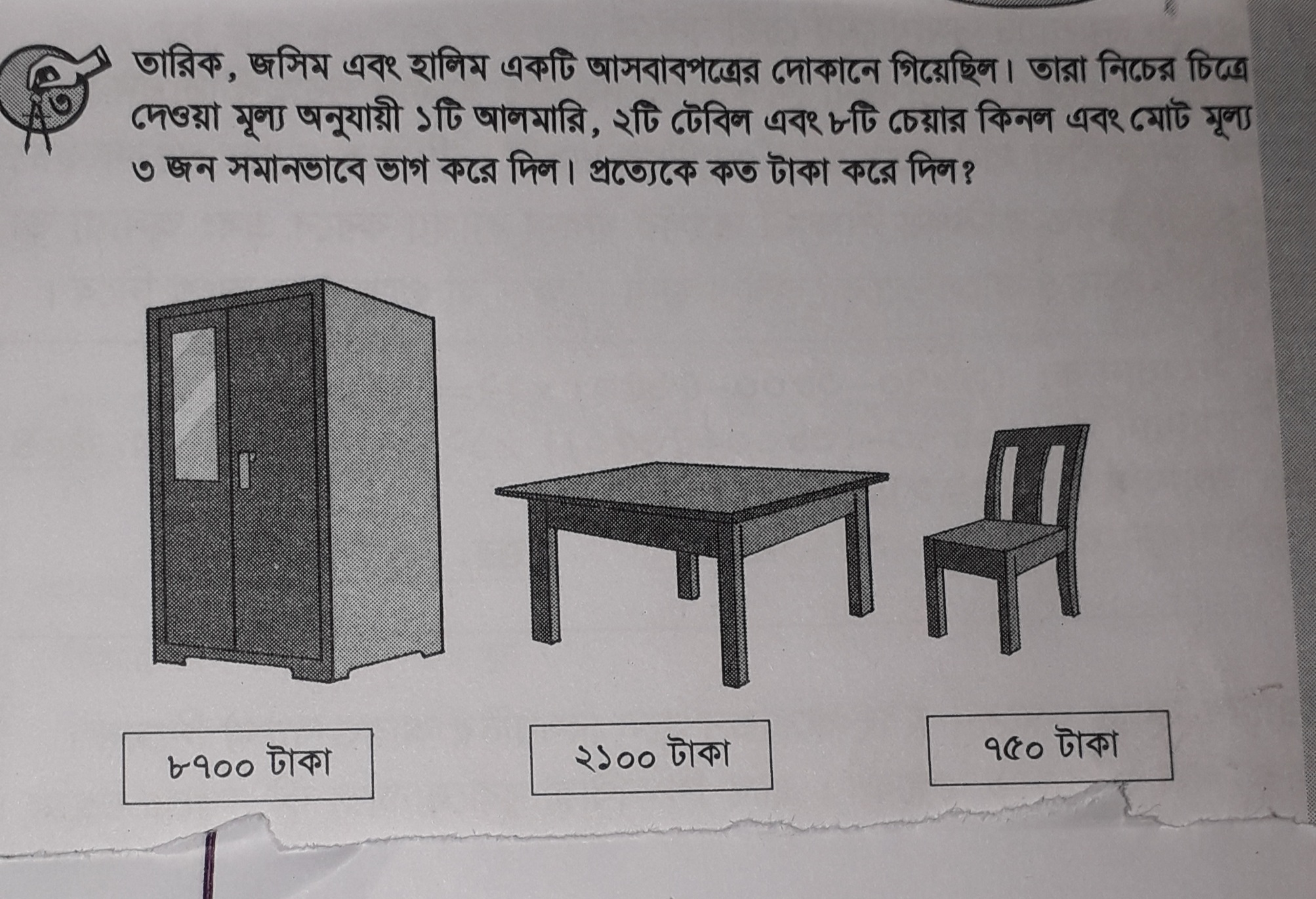 সমাধানঃ

       (৮৭০০×১+২১০০×২+৭৫০×৮)÷৩
      =(৮৭০০+৪২০০+৬০০০) ÷৩
      = ১৮৯০০÷৩
      = ৬৩০০
      উত্তরঃ ৬৩০০ টাকা।
রাফঃ
৮৭০০
৪২০০
+৬০০০
১৮৯০০
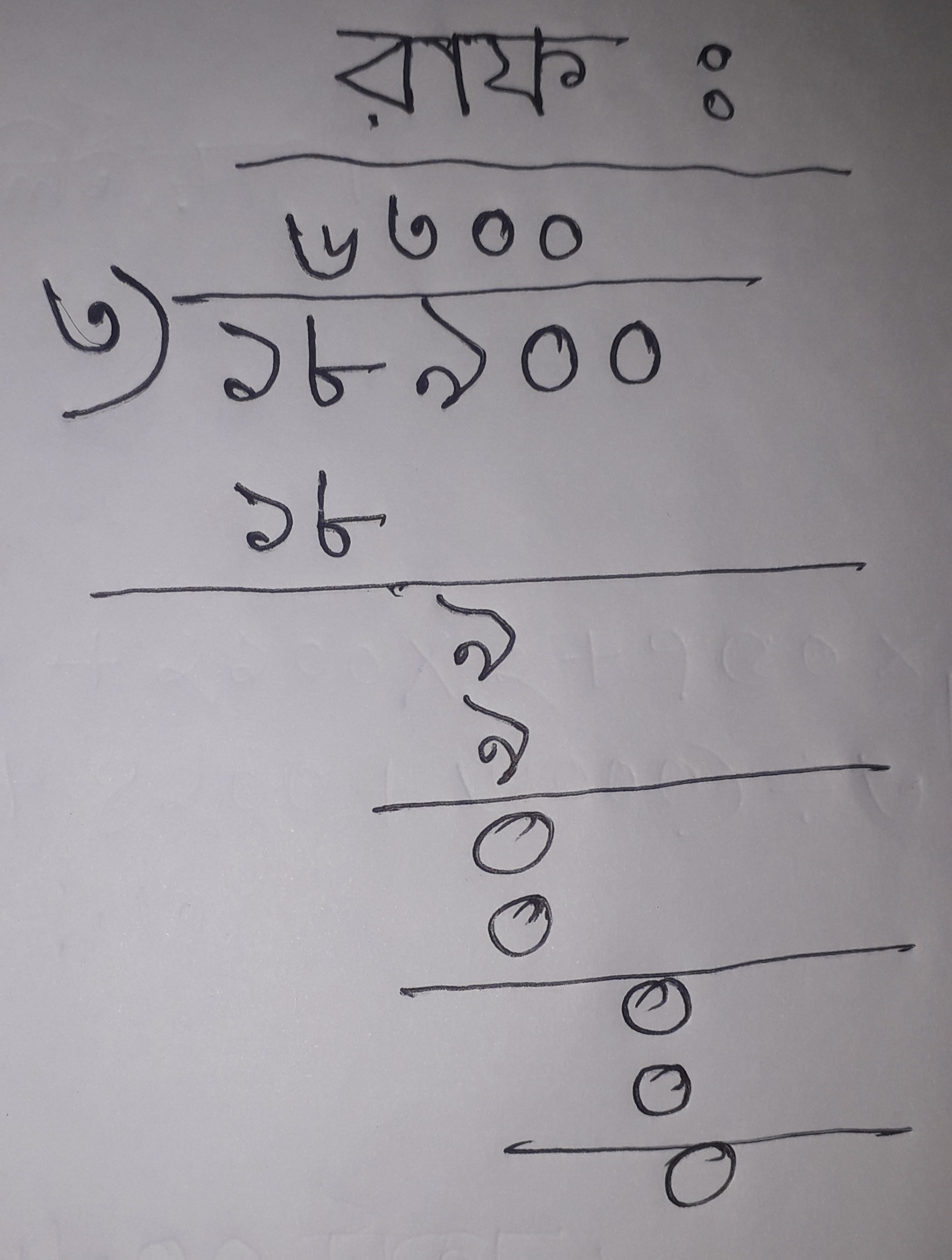 মূল্যায়নঃ
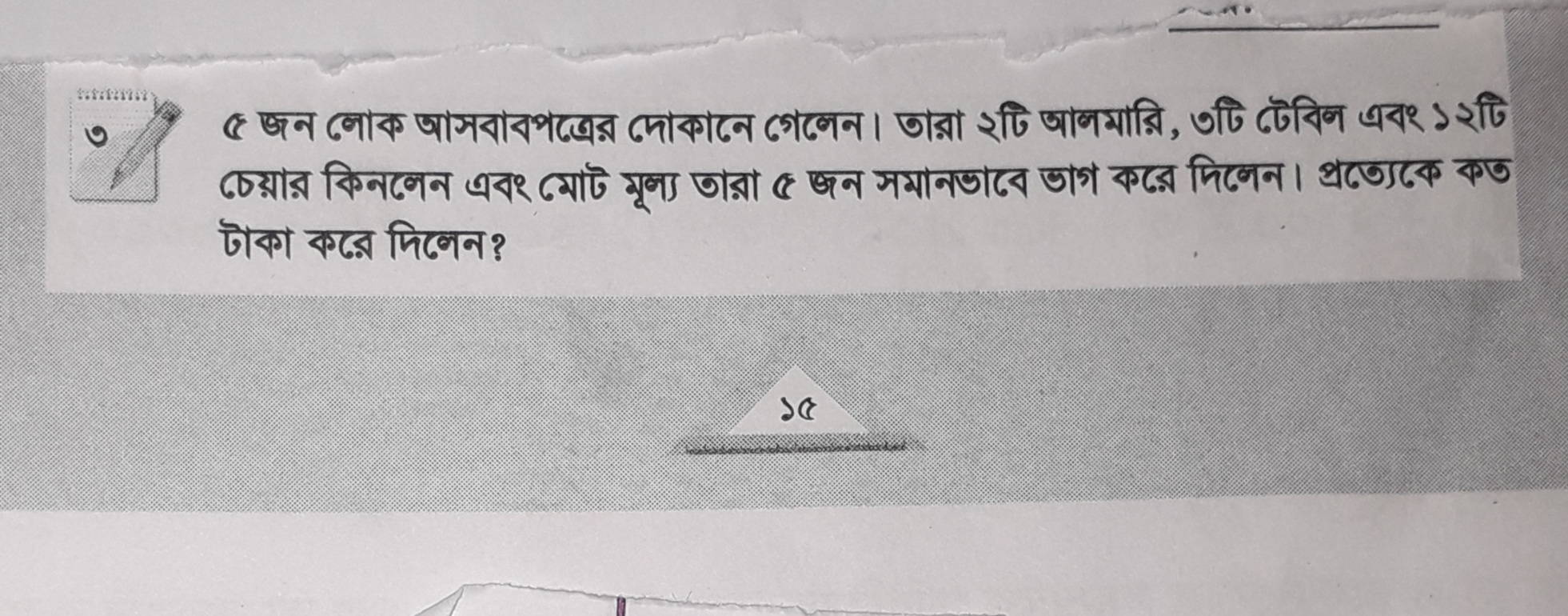 সমাধানঃ

            (৮৭০০×২+২১০০×৩+৭৫০×১২) ÷ ৫
            =(১৭৪০০+৬৩০০+৯০০০) ÷ ৫
            = ৩২৭০০÷ ৫
            = ৬৫৪০
            উত্তরঃ ৬৫৪০ টাকা।
বাড়ীর কাজঃ
আজকের পাঠের বিষয় গুলো – পাঠ্য বইয়ের ১৫ পৃষ্ঠার ১,২,৩,৩ অঙ্ক গুলোর সমাধান বাসা থেকে করে আনতে হবে।
সকলকে ধন্যবাদঃ
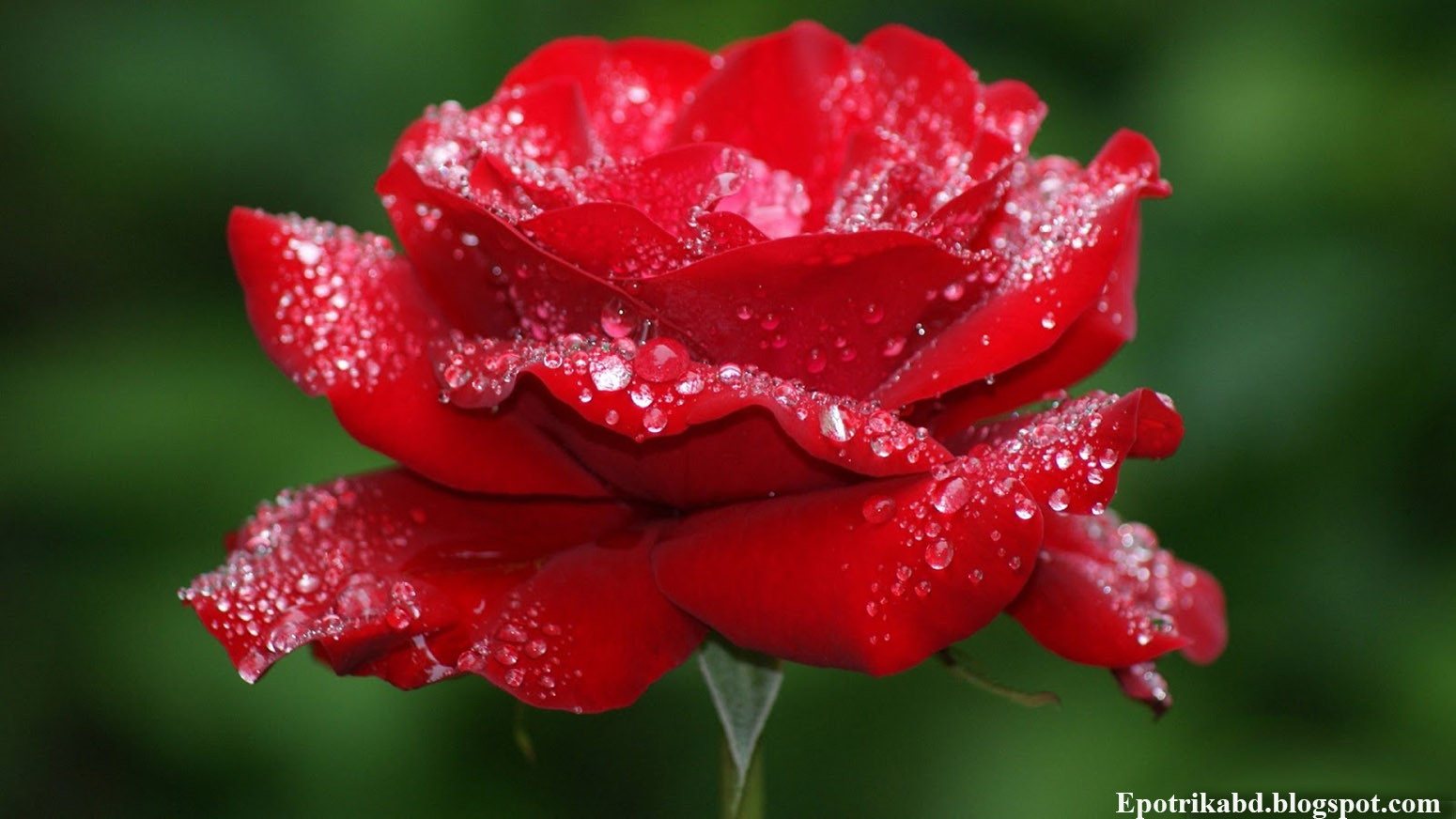